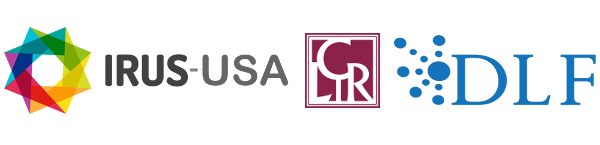 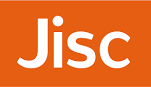 DLF-Jisc Pilot Project webinar
23 March 2018
1
Welcome and introductions 
Overview of IRUS-USA pilot project and progress to date
DLF Assessment Interest Group (DLF-AIG) connections and interests
05/02/2018
2
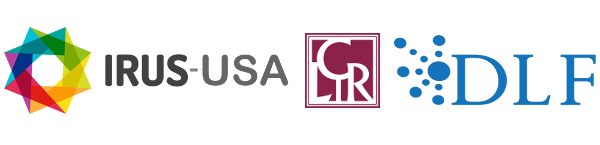 https://jusp.jisc.ac.uk/irus-usa/
Login: guest@clir.org
Pw: statsRus
3
IRUS-USA Pilot Partners
University of Pittsburgh
Montana State University
Indiana University
University of Maryland
University of Houston
Cal Tech

University of Virginia
Swarthmore College
University of Michigan
Smithsonian Libraries
Johns Hopkins University
05/02/2018
4
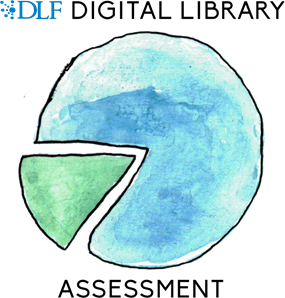 5
Institutional Repository Usage Statistics (IRUS)
A national aggregation service, enabling IRs to share/expose usage statistics  at the individual item level, based on a global standard – COUNTER
Collect raw download data from IRs for all item types within repositories
Process those raw data into COUNTER-conformant statistics
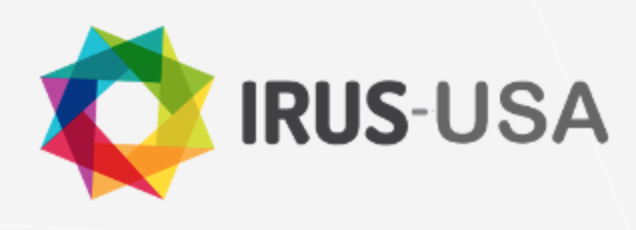 05/02/2018
6
How?
Tracker Protocol 
Data ingest and processing:
QA processes
Data access and presentation:	
Web, SUSHI, SUSHI Lite API
05/02/2018
7
05/02/2018
8
[Speaker Notes: Jisc]
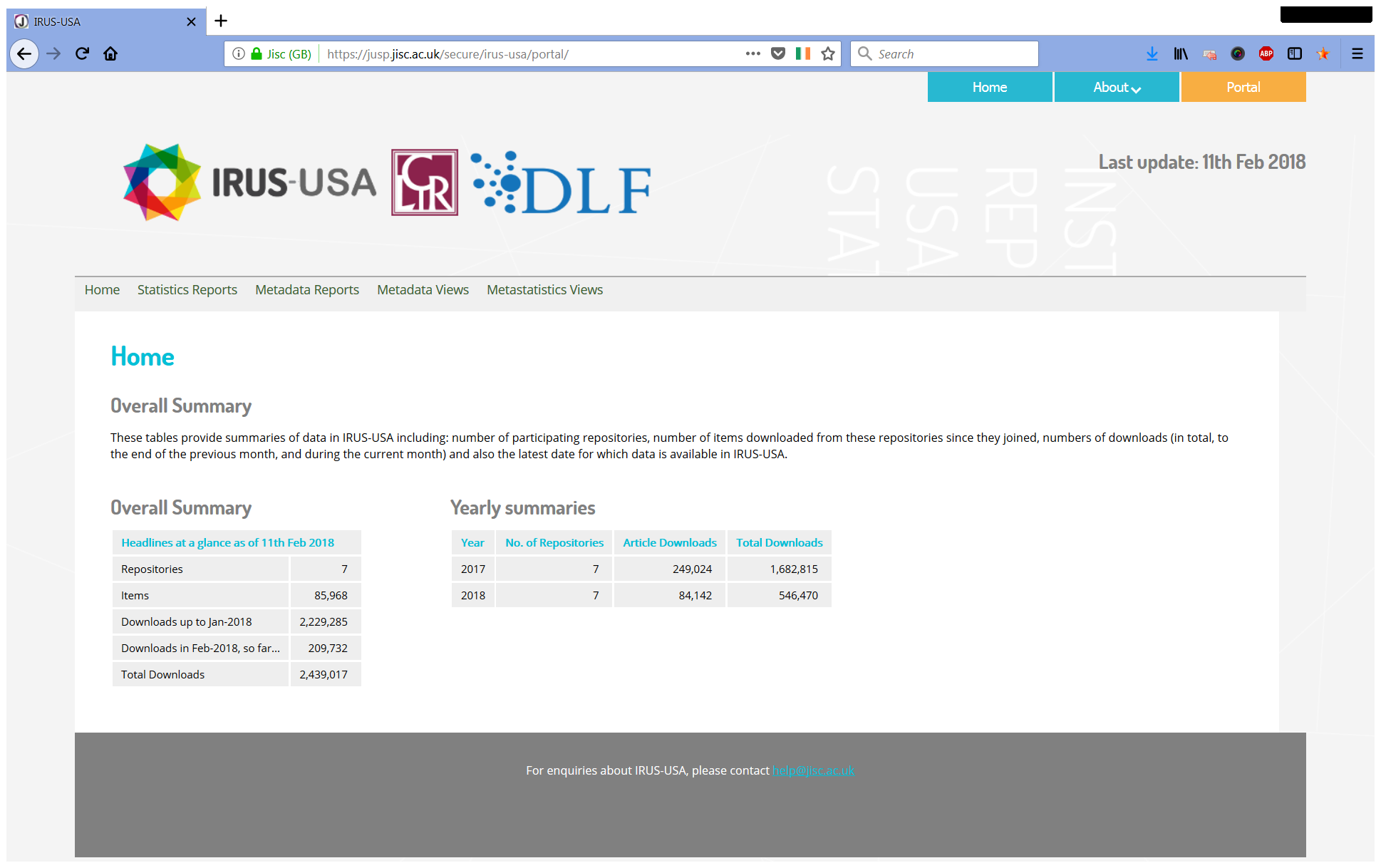 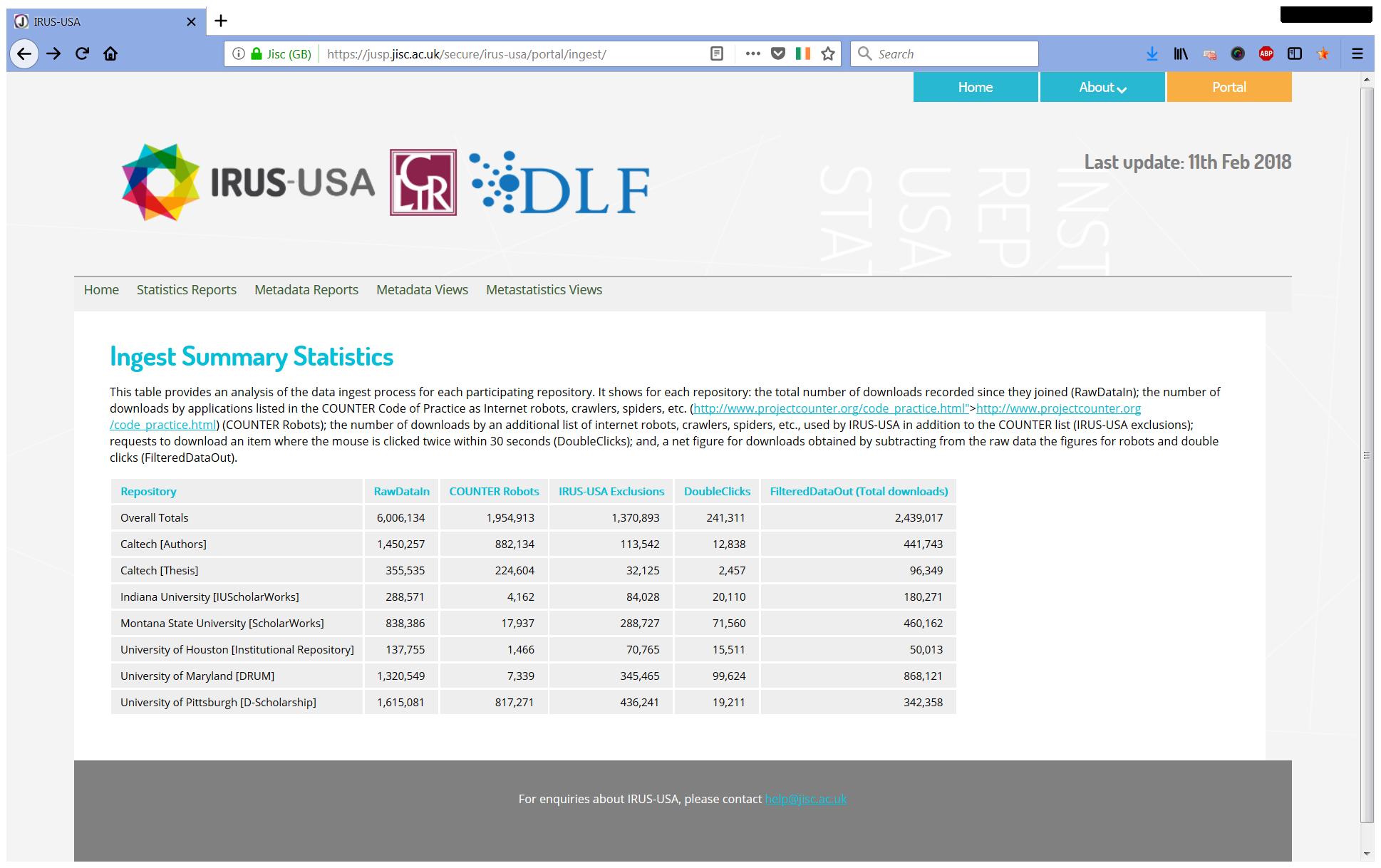 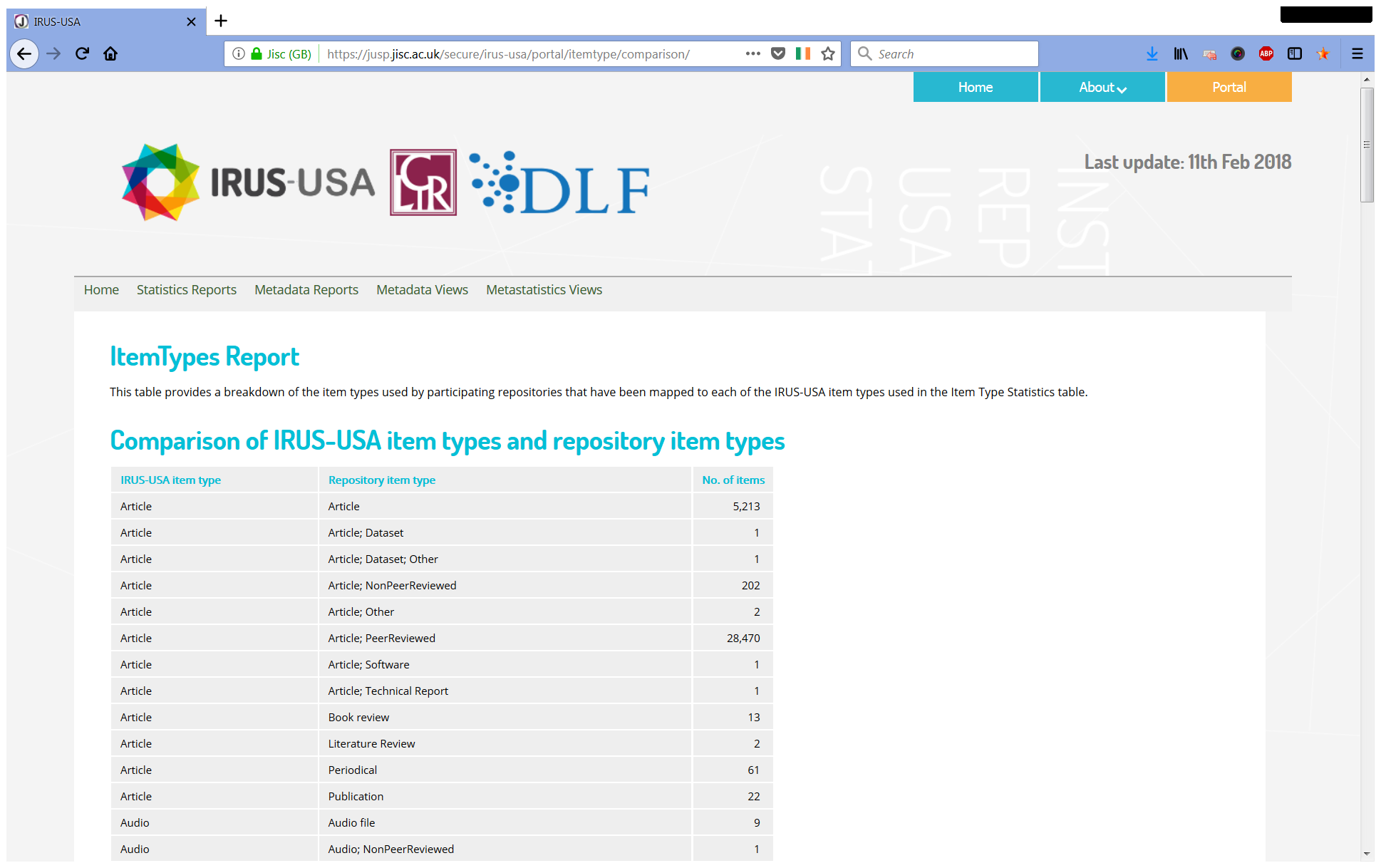 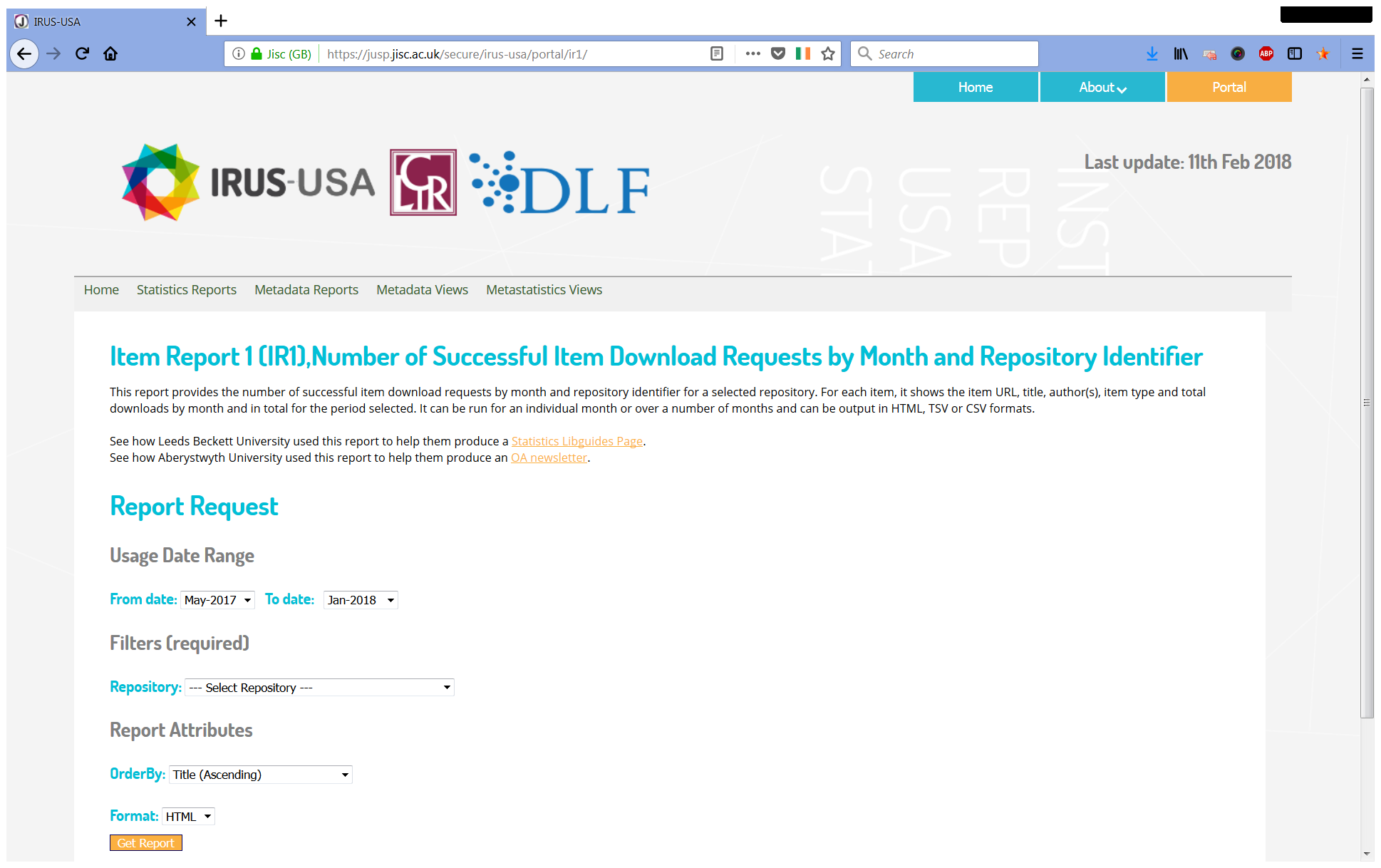 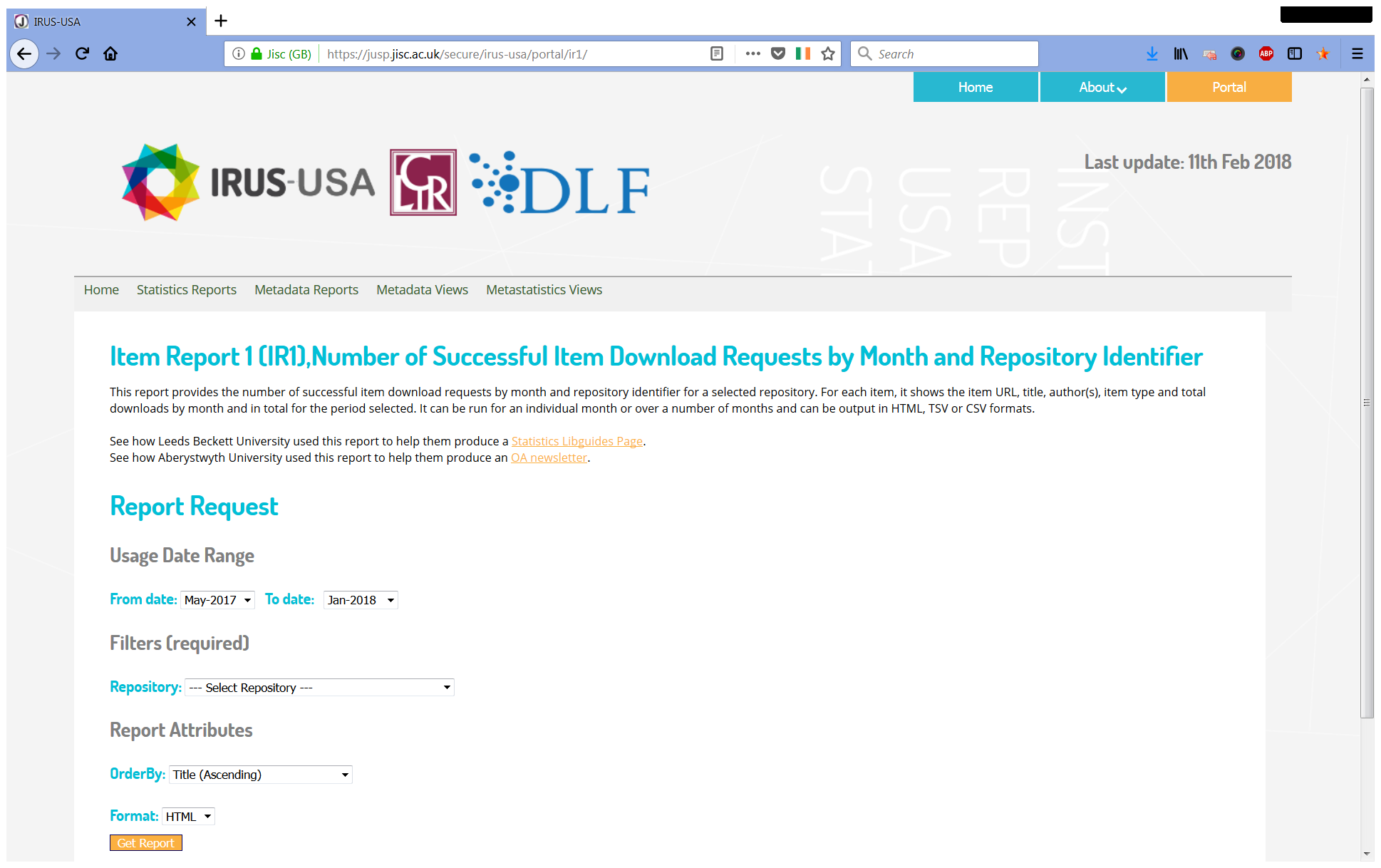 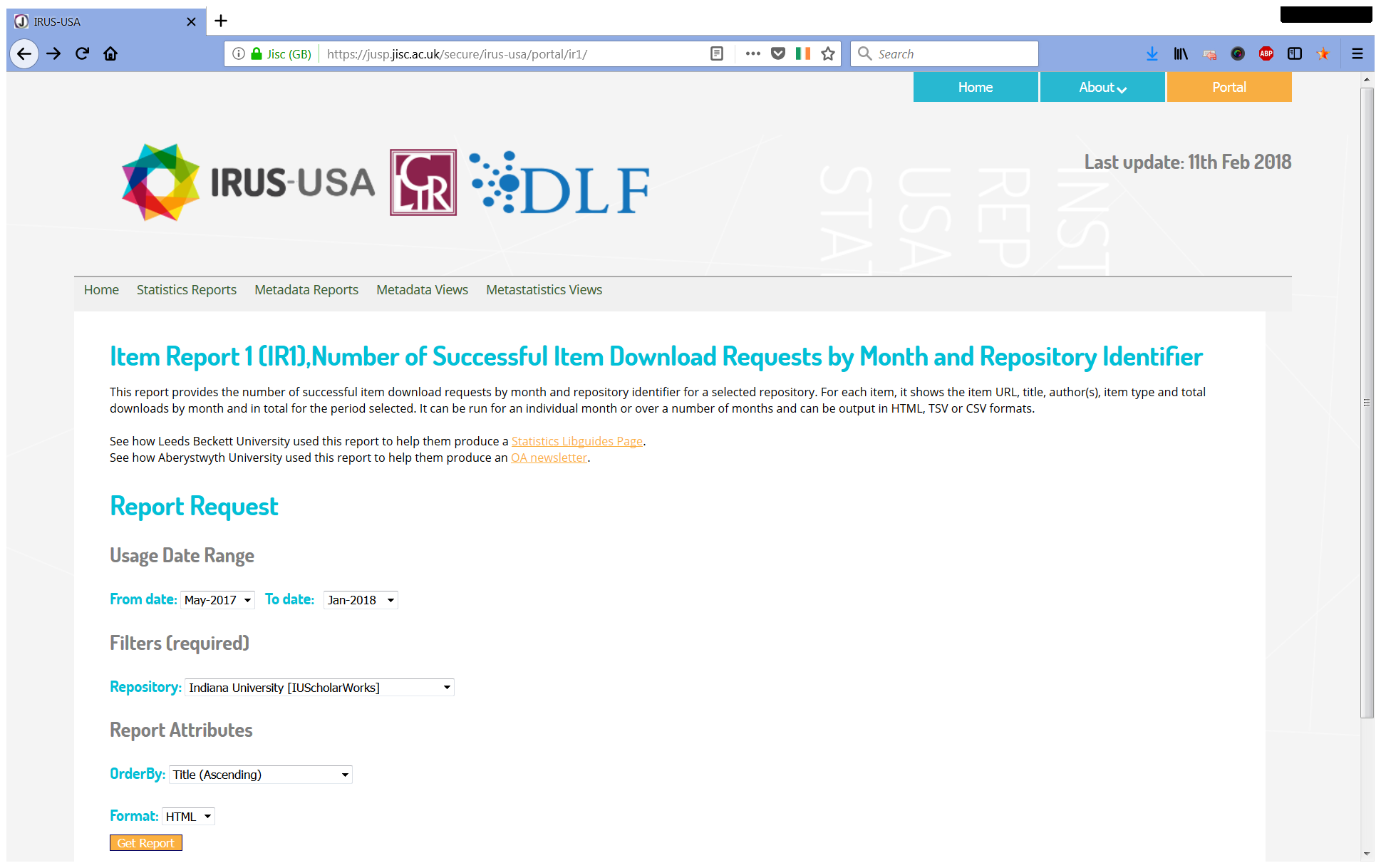 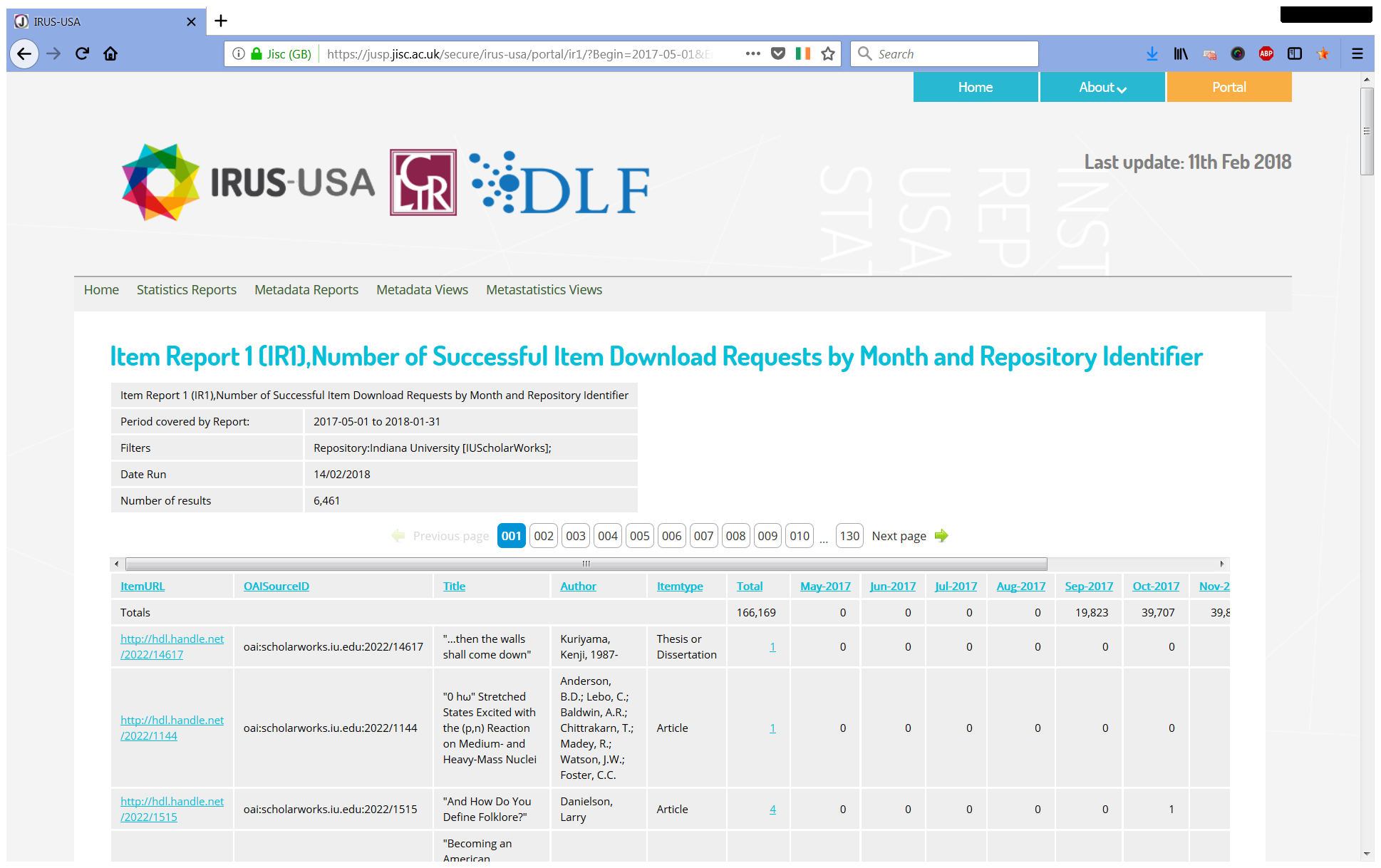 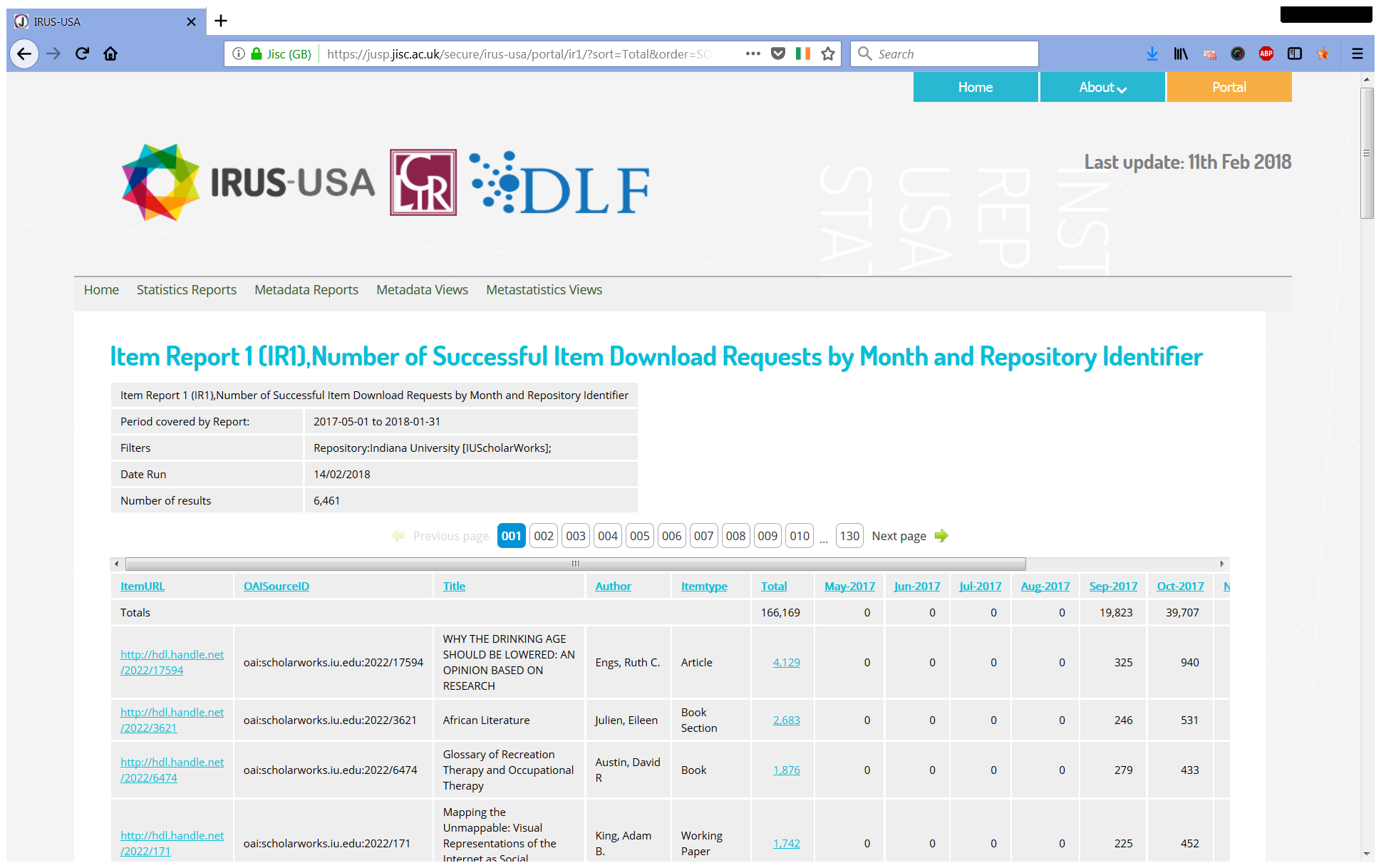 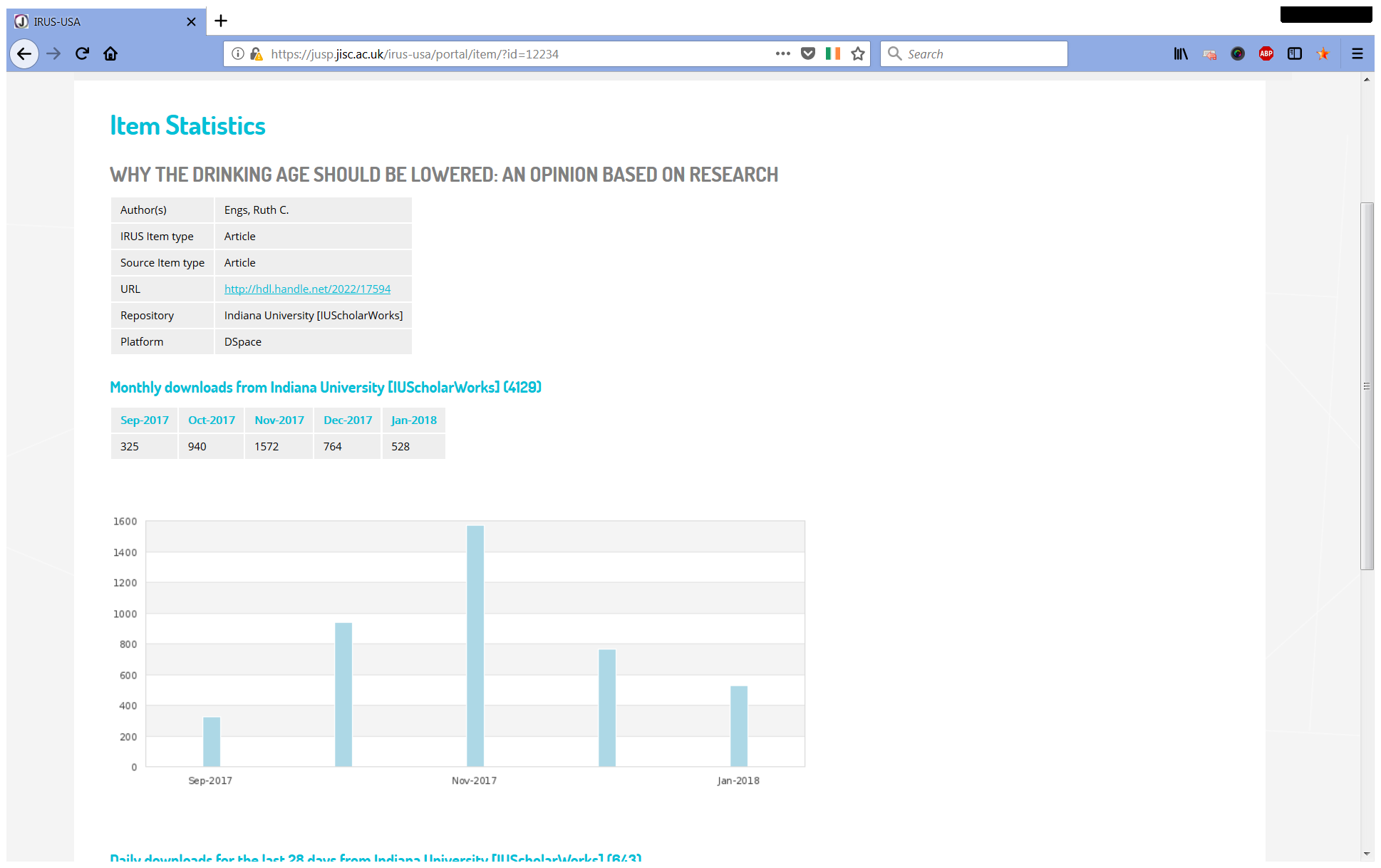 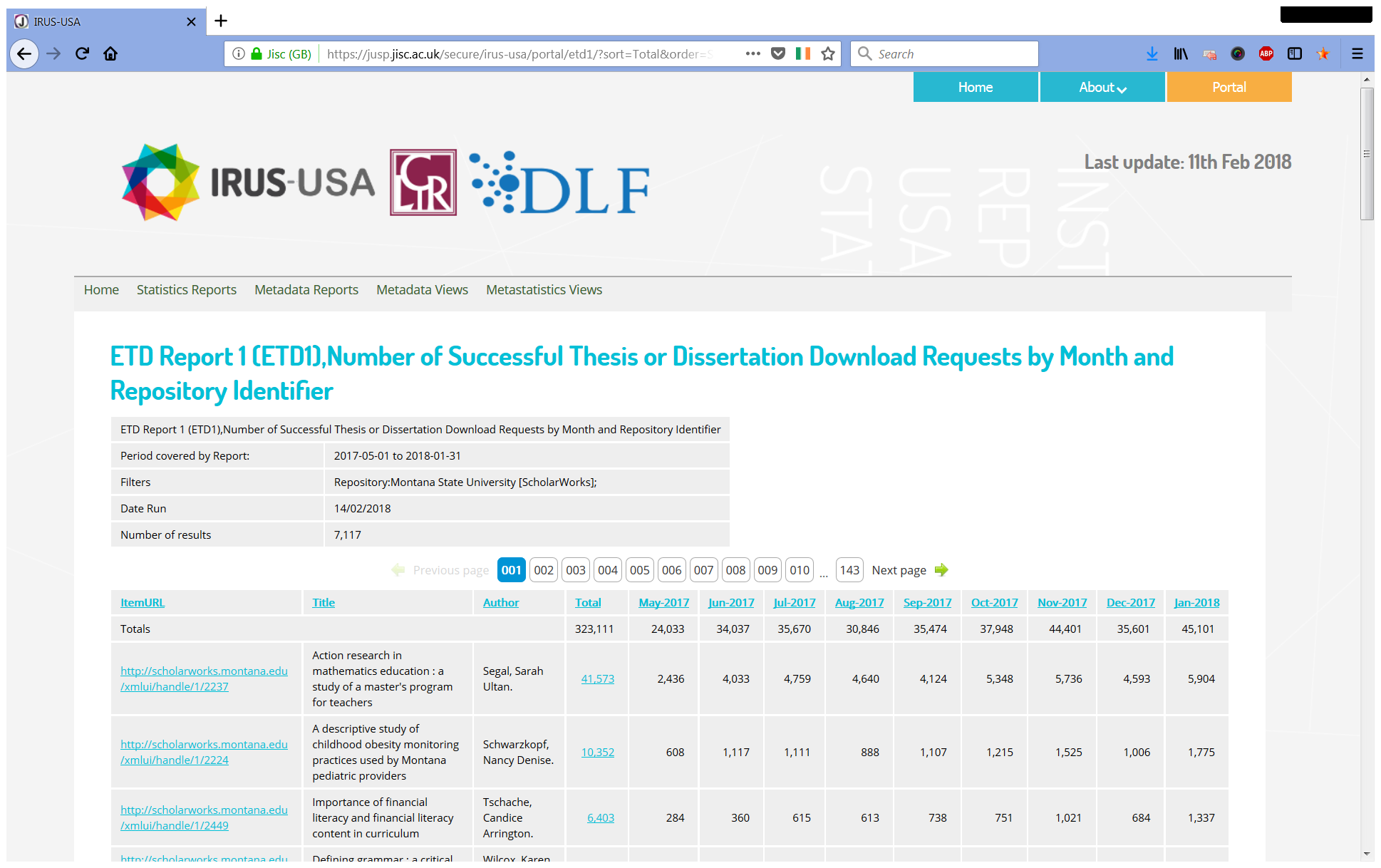 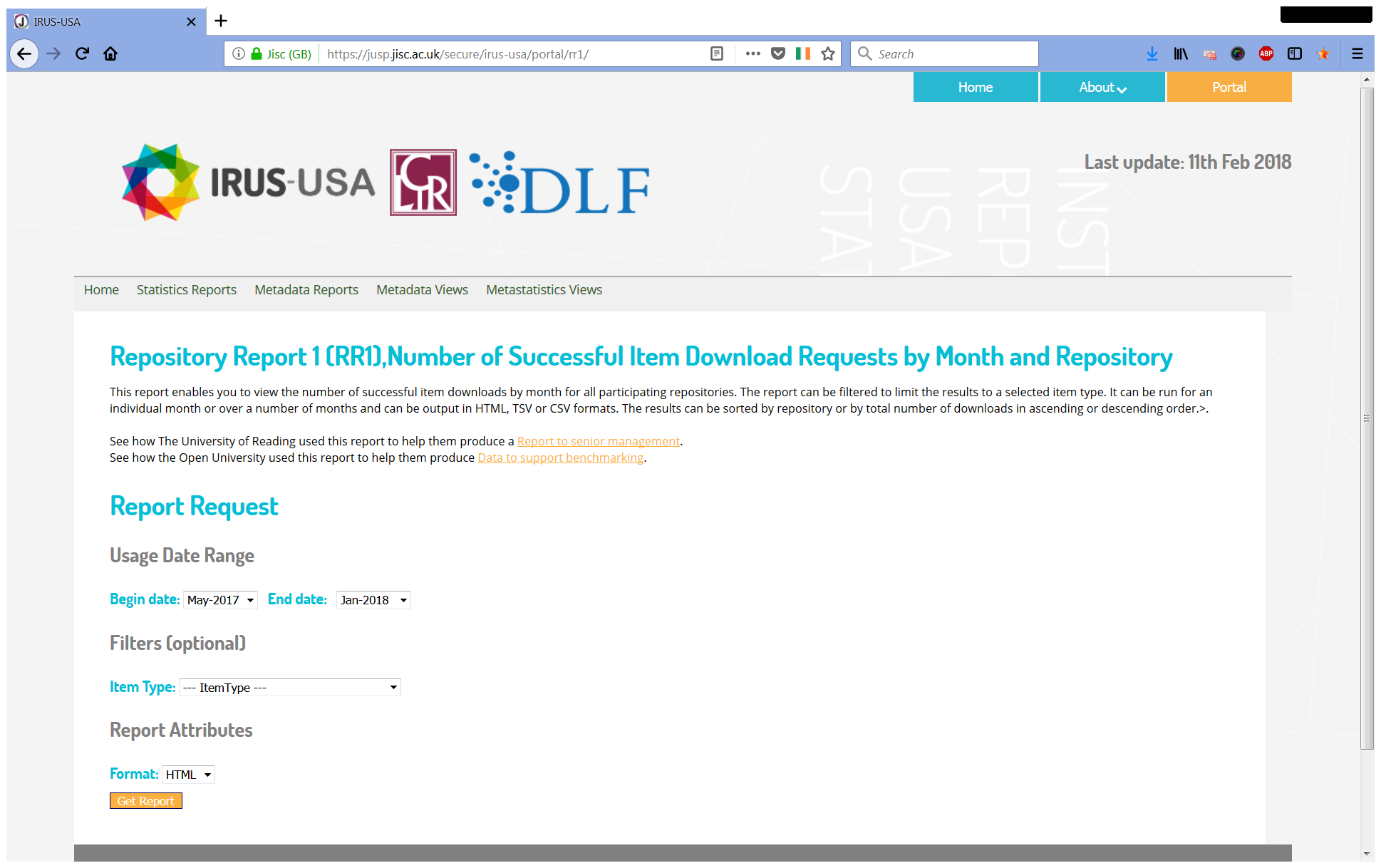 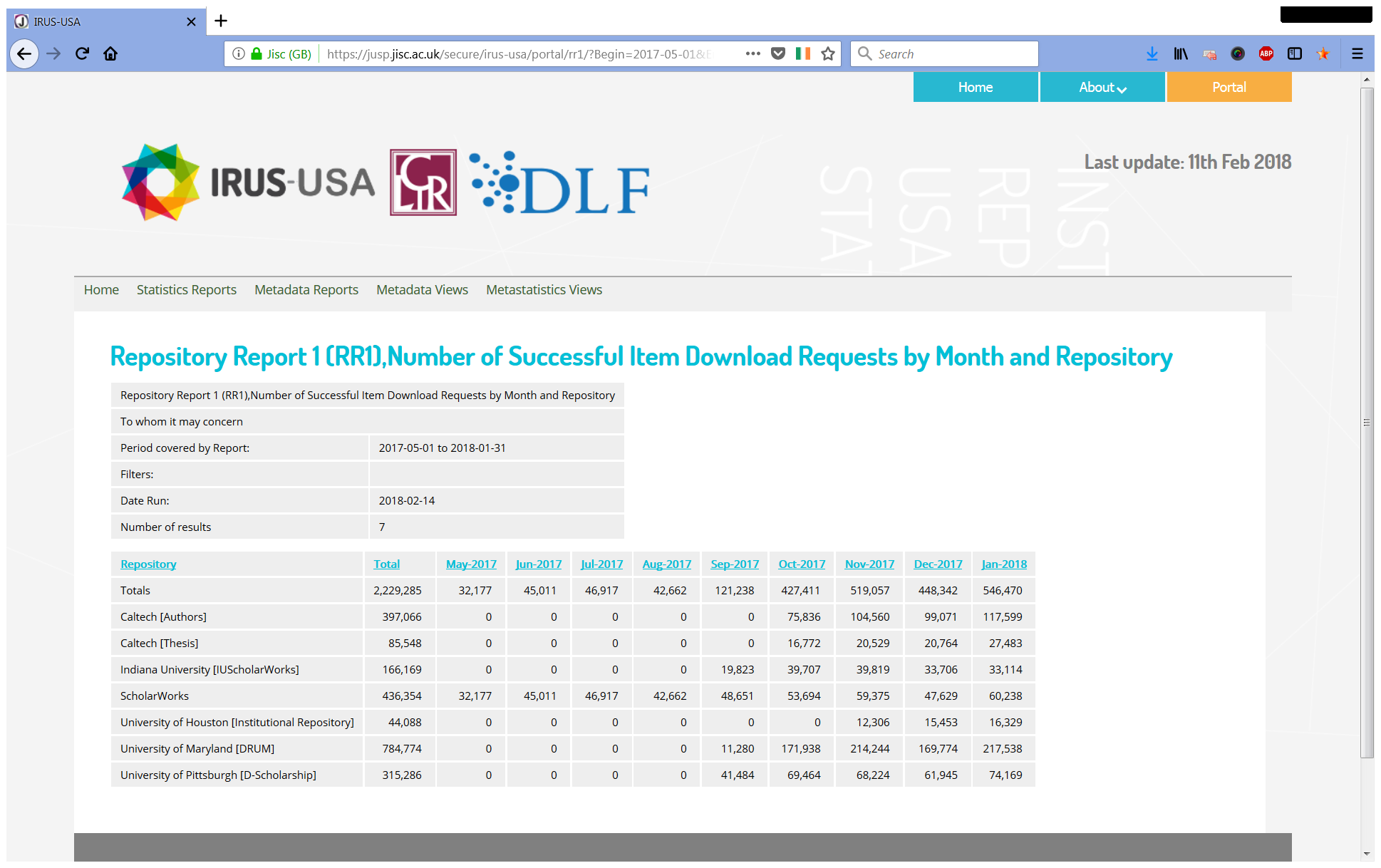 What’s next for IRUS?
Visualisations - Tableau
COUNTER R5
Enhanced metadata
ORCIDs
Funder details
Pilot services
05/02/2018
19
Visualisations – Yearly Downloads
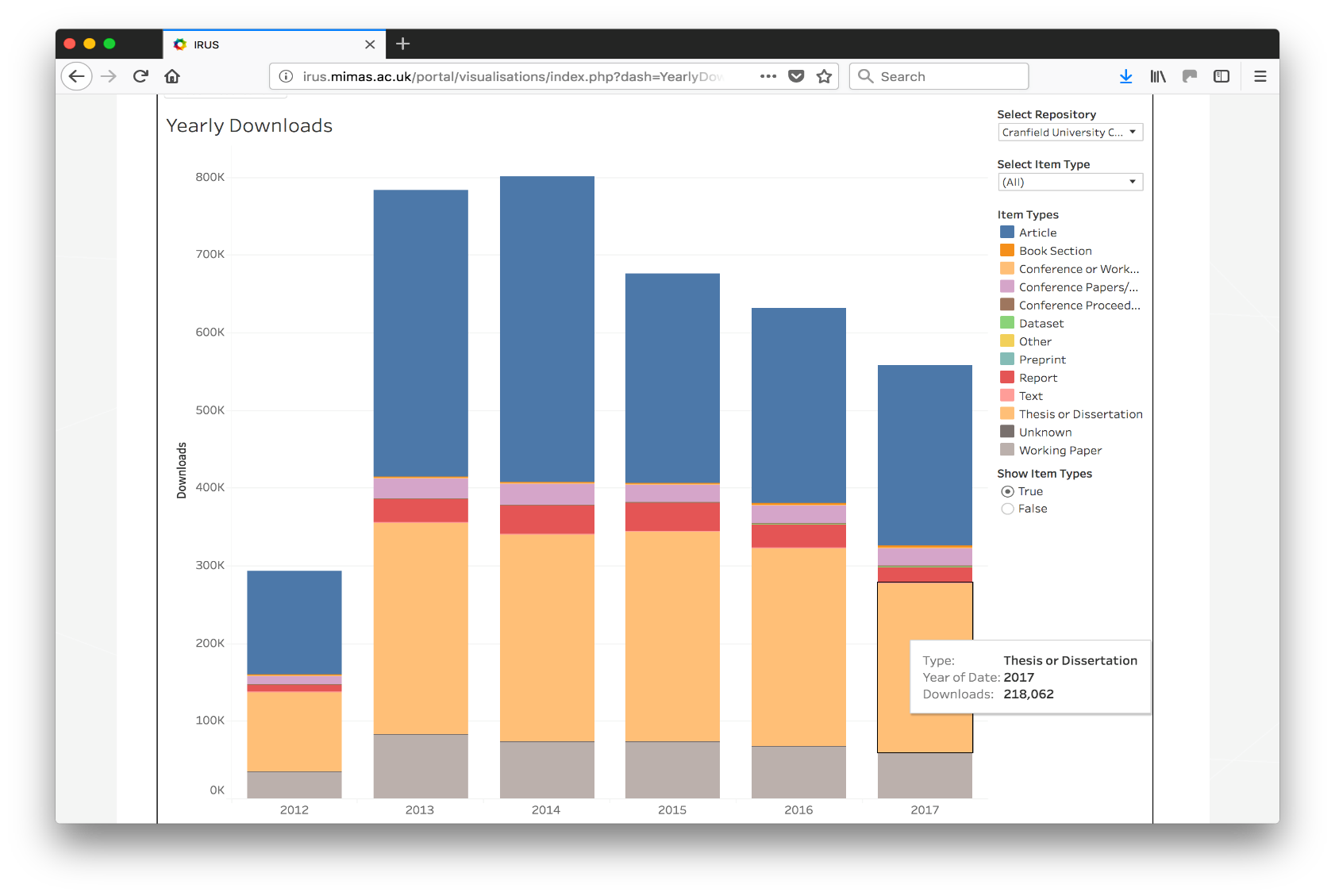 05/02/2018
20
Visualisations – Monthly Totals
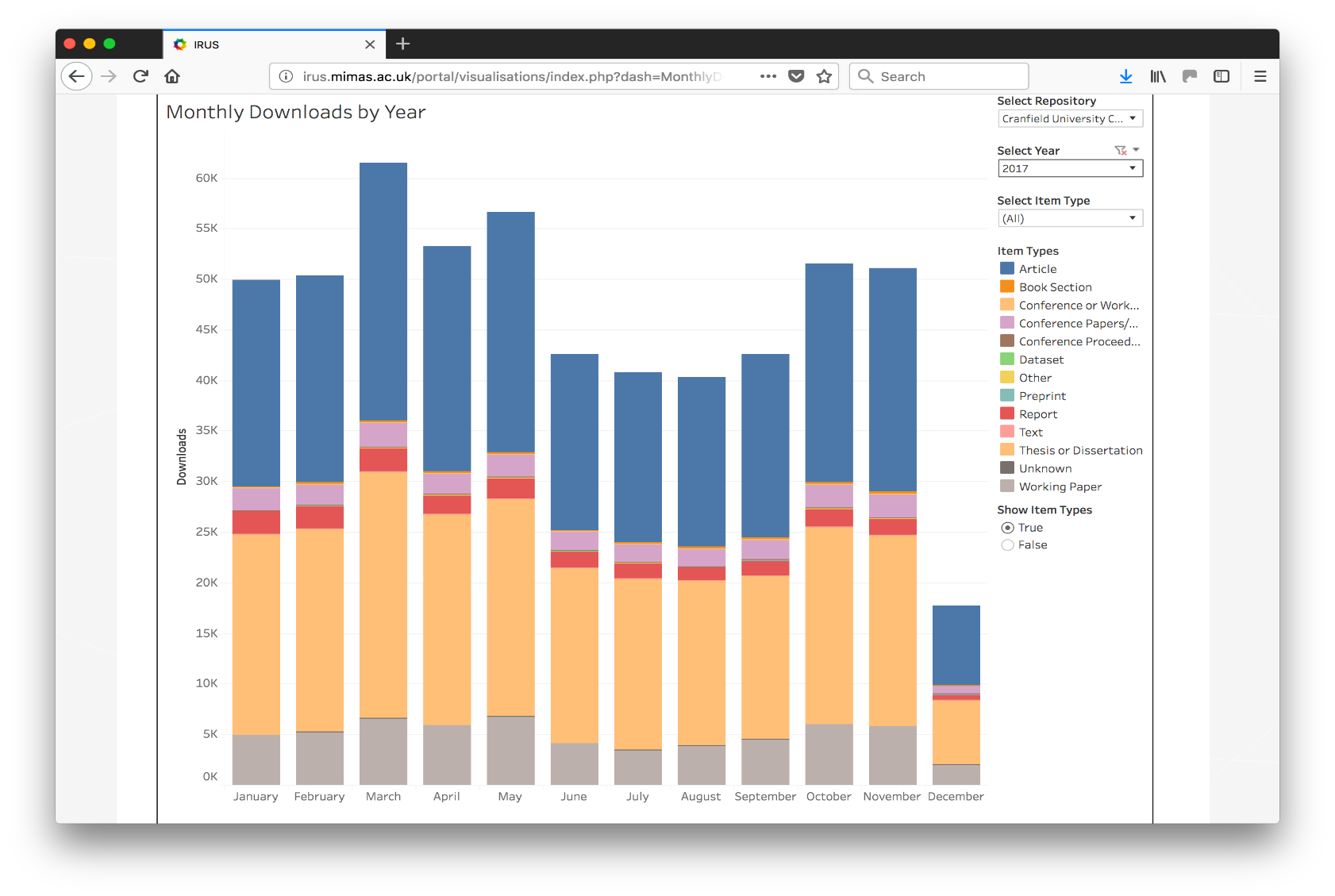 05/02/2018
21
Visualisations – Downloads by Month
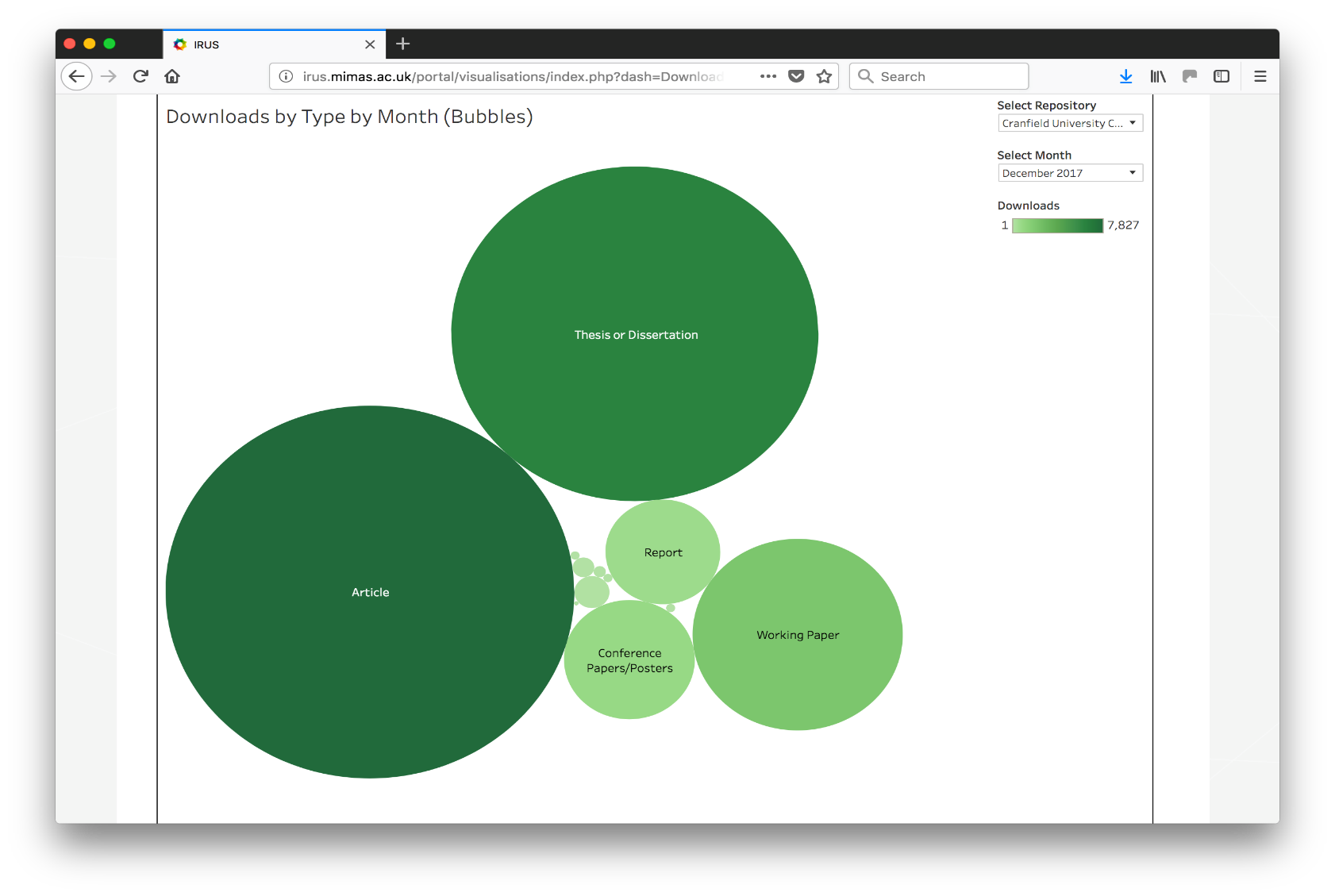 05/02/2018
22
Visualisations – Downloads by Country
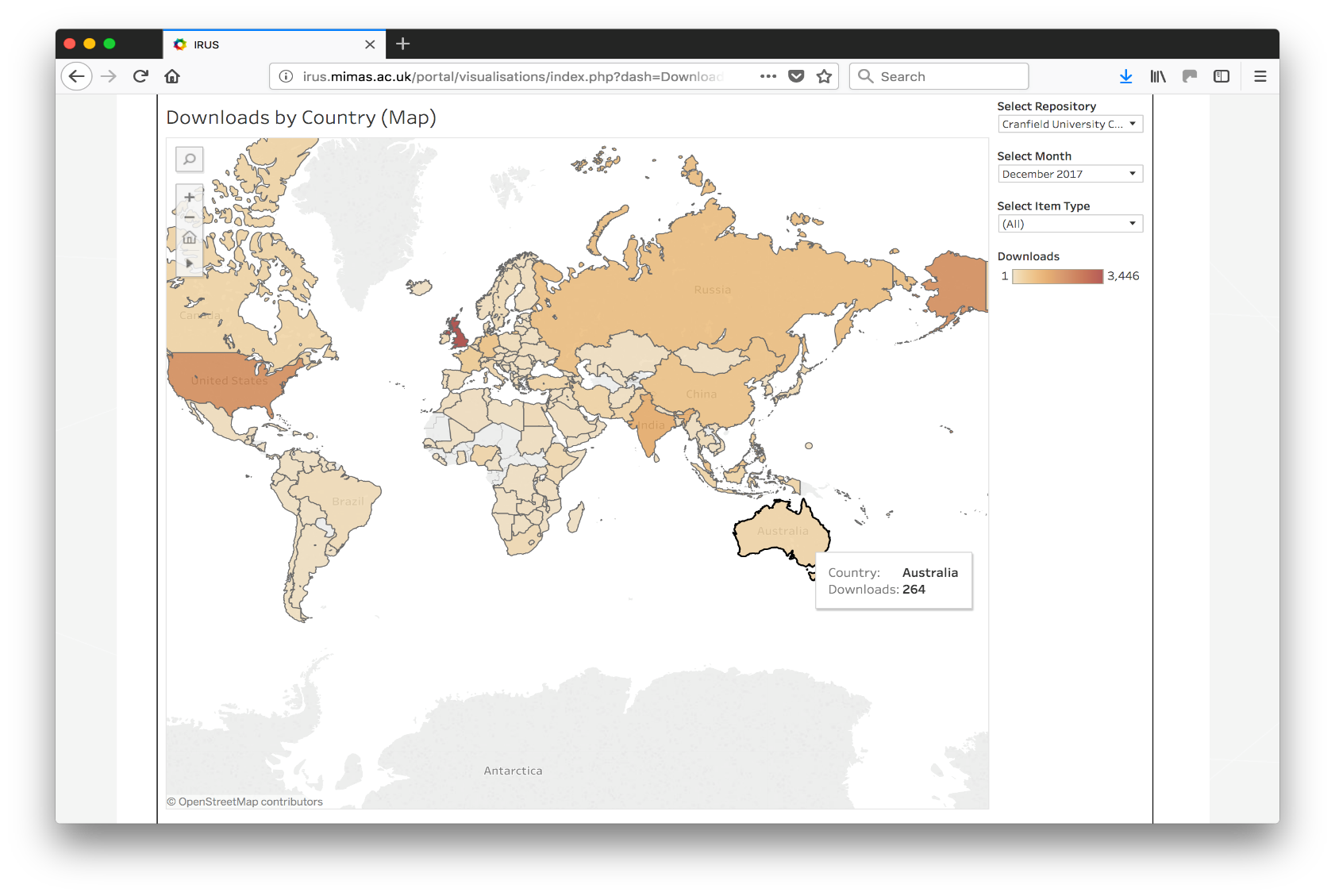 05/02/2018
23
Visualisations – Yearly Trends
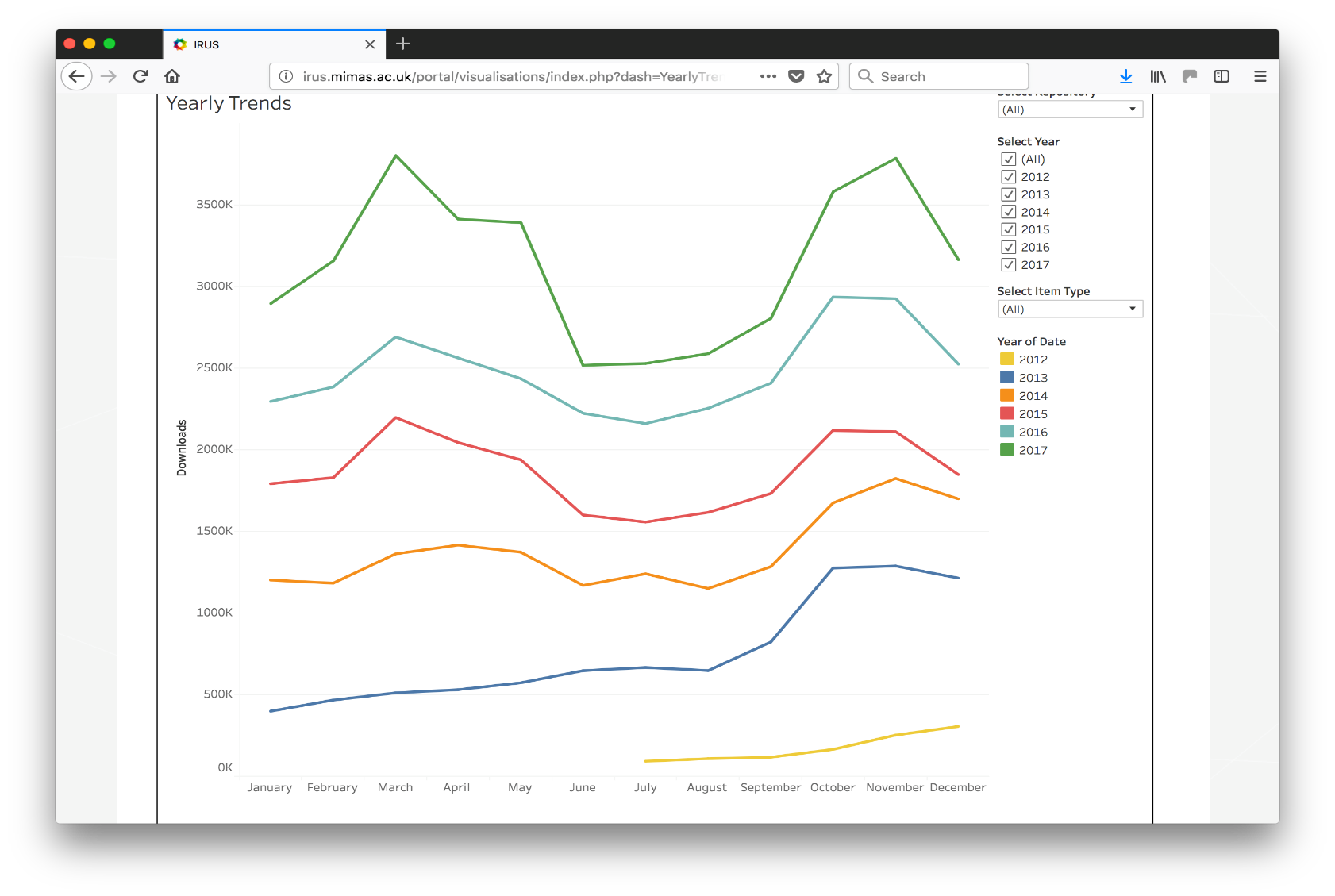 05/02/2018
24
What’s next for IRUS?
Visualisations - Tableau
COUNTER R5
Enhanced metadata
ORCIDs
Funder details
Pilot services
05/02/2018
25
Why IRUS?
Data
COUNTER-conformant 
Consistent & comparable
Filtered to remove anomalies, robot and rogue usage
Service
Helps identify trends and patterns of usage 
Supports comparison & benchmarking across organisations, nationally and internationally
26
Stakeholders & selected use cases
05/02/2018
27
IRUS-USA Pilot Questions
Is there an appetite for a national or North American regional service like this among DLF’s membership? 

Are IRUS-UK use cases broadly applicable internationally?

Does the community see value in comparing statistics across US-based institutions? On an international basis? At “special” moments or in advocacy contexts like OA Week?
05/02/2018
28
IRUS-USA Pilot Questions
What barriers might exist to implementation/participation? Technically? In terms of demonstrating value to stakeholder communities? How could we do better?

What assessment methods could best determine the value of a service like IRUS-USA and contribute to its optimization?
05/02/2018
29
IRUS-USA Pilot Questions
Can we usefully align this work with DLF-AIG and wider DLF community projects and interests? (e.g. RAMP, AIG “Re-use,” and DLF Dashboard projects)

How might DLF and Jisc work together to make an IRUS-USA service sustainable?
05/02/2018
30
Your Questions and Feedback
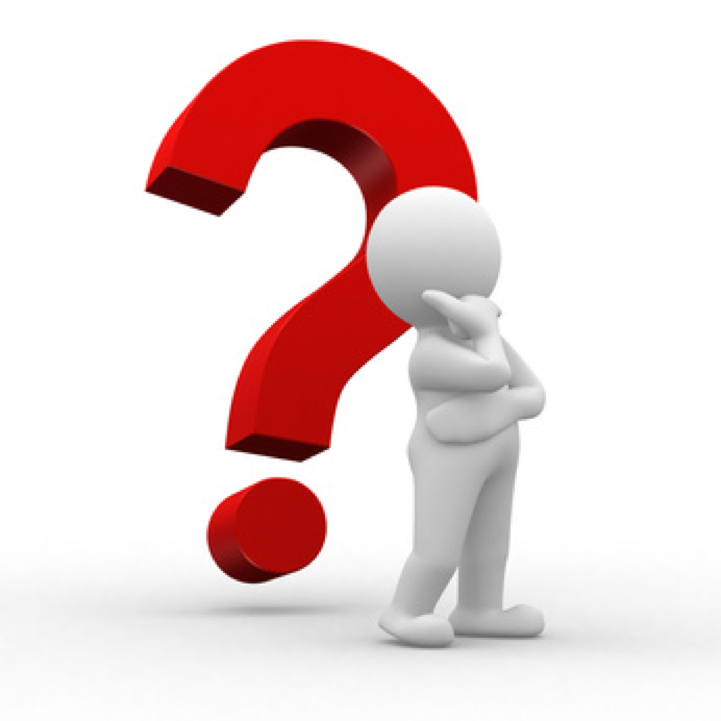 05/02/2018
31
http://bit.ly/IRUSsurvey 
info@diglib.org
help@jisc.ac.uk: please mention IRUS in either the title or body of your email.
32
[Speaker Notes: Webinar response survey]